HOPE
Reasonable expectation of something desired.
As Christians, for what do we hope?
Salvation.  1 Thessalonians 5:8.  But let us who are of the day be sober, putting on the breastplate of faith and love, and as a helmet the hope of salvation.
Titus 3:7.  That having been justified by His grace we should become heirs according to the hope of eternal life.
HOPE
Reasonable expectation of something desired.
As Christians, for what do we hope?
Jesus’ Return.  Titus 2:13.  Looking for the blessed hope and glorious appearing of our great God and Savior Jesus Christ,
1 John 3:2-3.  Beloved, now we are children of God; and it has not yet been revealed what we shall be, but we know that when He is revealed, we shall be like Him, for we shall see Him as He is. 3 And everyone who has this hope in Him purifies himself, just as He is pure.
HOPE
Reasonable expectation of something desired.
As Christians, for what do we hope?
Resurrection.  Acts 23:6.  But when Paul perceived that one part were Sadducees and the other Pharisees, he cried out in the council, “Men and brethren, I am a Pharisee, the son of a Pharisee; concerning the hope and resurrection of the dead I am being judged!”
HOPE
Reasonable expectation of something desired.
DOOR
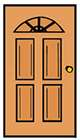 Hosea 2:15.   Joshua 7-8; Romans 15:4; 1 Cor. 10:13.
HOPE
Reasonable expectation of something desired.
Hosea 2:15.    I will give her her vineyards from there, And the Valley of Achor as a door of hope; She shall sing there, As in the days of her youth, As in the day when she came up from the land of Egypt.
HOPE
Reasonable expectation of something desired.
Hosea 2:15.    I will give her her vineyards from there, And the Valley of Achor as a door of hope; She shall sing there, As in the days of her youth, As in the day when she came up from the land of Egypt.
HOPE
Reasonable expectation of something desired.
Joshua 6:20.    So the people shouted when the priests blew the trumpets. And it happened when the people heard the sound of the trumpet, and the people shouted with a great shout, that the wall fell down flat. Then the people went up into the city, every man straight before him, and they took the city.
HOPE
Reasonable expectation of something desired.
Joshua 7:2-9.    Now Joshua sent men from Jericho to Ai, which is beside Beth Aven, on the east side of Bethel, and spoke to them, saying, “Go up and spy out the country.” So the men went up and spied out Ai. 3 And they returned to Joshua and said to him, “Do not let all the people go up, but let about two or three thousand men go up and attack Ai. Do not weary all the people there, for the people of Ai are few.” 4 So about three thousand men went up there from the people, but they fled before the men of Ai. 5 And the men of Ai struck down about thirty-six men, for they chased them from before the gate as far as Shebarim, and struck them down on the descent; therefore the hearts of the people melted and became like water.
HOPE
Reasonable expectation of something desired.
Joshua 7:2-9.    6 Then Joshua tore his clothes, and fell to the earth on his face before the ark of the Lord until evening, he and the elders of Israel; and they put dust on their heads. 7 And Joshua said, “Alas, Lord God, why have You brought this people over the Jordan at all—to deliver us into the hand of the Amorites, to destroy us? Oh, that we had been content, and dwelt on the other side of the Jordan! 8 O Lord, what shall I say when Israel turns its back before its enemies? 9 For the Canaanites and all the inhabitants of the land will hear it, and surround us, and cut off our name from the earth. Then what will You do for Your great name?”m, and they took the city.
HOPE
Reasonable expectation of something desired.
Joshua 7:10-11.   So the Lord said to Joshua: “Get up! Why do you lie thus on your face? 11 Israel has sinned, and they have also transgressed My covenant which I commanded them. For they have even taken some of the accursed things, and have both stolen and deceived; and they have also put it among their own stuff.
Joshua 7:25-27.   And Joshua said, “Why have you troubled us? The Lord will trouble you this day.” So all Israel stoned him with stones; and they burned them with fire after they had stoned them with stones. 26 Then they raised over him a great heap of stones, still there to this day. So the Lord turned from the fierceness of His anger. Therefore the name of that place has been called the Valley of Achor to this day.
HOPE
Reasonable expectation of something desired.
Joshua 8:24.   And it came to pass when Israel had made an end of slaying all the inhabitants of Ai in the field, in the wilderness where they pursued them, and when they all had fallen by the edge of the sword until they were consumed, that all the Israelites returned to Ai and struck it with the edge of the sword.
HOPE
Reasonable expectation of something desired.
Romans 15:4.   For whatever things were written before were written for our learning, that we through the patience and comfort of the Scriptures might have hope.
1 Corinthians 10:13.   No temptation has overtaken you except such as is common to man; but God is faithful, who will not allow you to be tempted beyond what you are able, but with the temptation will also make the way of escape, that you may be able to bear it.
HOPE
Reasonable expectation of something desired.
DOOR
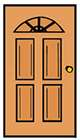 Hosea 2:15.   Joshua 7-8; Romans 15:4; 1 Cor. 10:13.
A door for escaping present troubles and entering a brighter path.
HOPE
Reasonable expectation of something desired.
DOOR
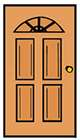 Hosea 2:15.   Joshua 7-8; Romans 15:4; 1 Cor. 10:13.
A door for escaping present troubles and entering a brighter path.
ANCHOR
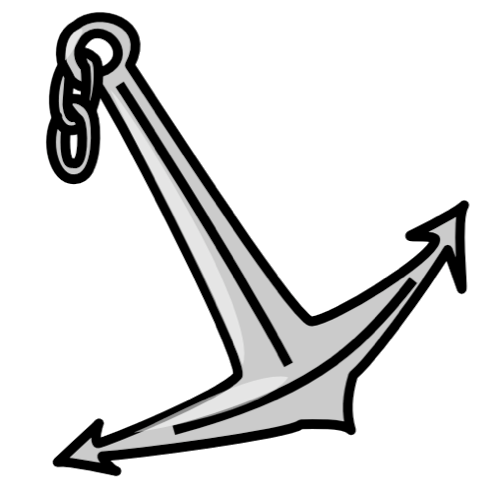 Hebrews 6:18-19.  1 John 3:2-3; Col. 1:3-5; Titus 2:11-13; 2 Cor. 3:12.
HOPE
Reasonable expectation of something desired.
Hebrews 6:18-19.   That by two immutable things, in which it is impossible for God to lie, we might have strong consolation, who have fled for refuge to lay hold of the hope set before us. 19 This hope we have as an anchor of the soul, both sure and steadfast, and which enters the Presence behind the veil,
HOPE
Reasonable expectation of something desired.
1 John 3:2-3.   Beloved, now we are children of God; and it has not yet been revealed what we shall be, but we know that when He is revealed, we shall be like Him, for we shall see Him as He is. 3 And everyone who has this hope in Him purifies himself, just as He is pure.
Colossians 1:3-5.   We give thanks to the God and Father of our Lord Jesus Christ, praying always for you, 4 since we heard of your faith in Christ Jesus and of your love for all the saints; 5 because of the hope which is laid up for you in heaven, of which you heard before in the word of the truth of the gospel
HOPE
Reasonable expectation of something desired.
Titus 2:11-13.   For the grace of God that brings salvation has appeared to all men, 12 teaching us that, denying ungodliness and worldly lusts, we should live soberly, righteously, and godly in the present age, 13 looking for the blessed hope and glorious appearing of our great God and Savior Jesus Christ
2 Corinthians 3:12.   Therefore, since we have such hope, we use great boldness of speech—
HOPE
Reasonable expectation of something desired.
DOOR
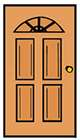 Hosea 2:15.   Joshua 7-8; Romans 15:4; 1 Cor. 10:13.
A door for escaping present troubles and entering a brighter path.
ANCHOR
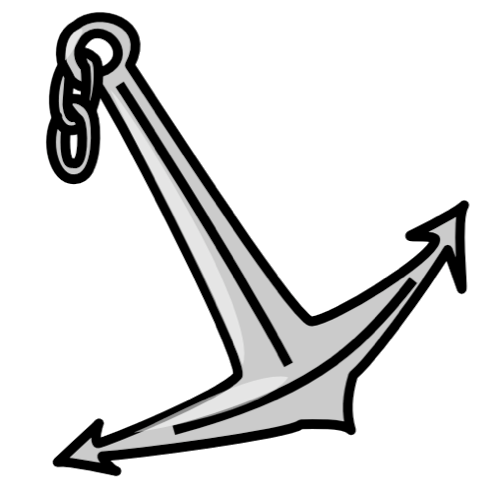 Hebrews 6:18-19.  1 John 3:2-3; Col. 1:3-5; Titus 2:11-13; 2 Cor. 3:12.
Hope gives a reference point for our lives and causes us to live differently in order to receive the hoped-for reward.
HOPE
Reasonable expectation of something desired.
DOOR
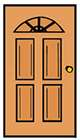 Hosea 2:15.   Joshua 7-8; Romans 15:4; 1 Cor. 10:13.
A door for escaping present troubles and entering a brighter path.
ANCHOR
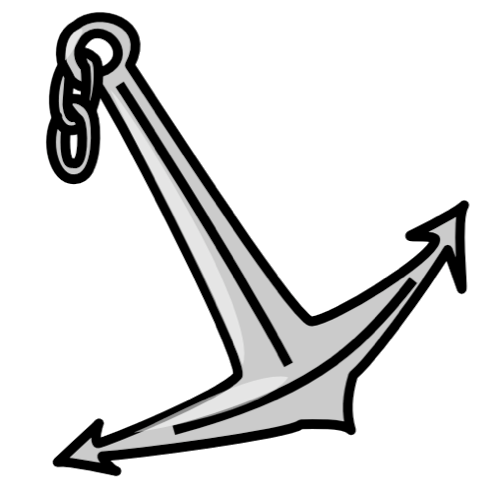 Hebrews 6:18-19.  1 John 3:2-3; Col. 1:3-5; Titus 2:11-13; 2 Cor. 3:12.
Hope gives a reference point for our lives and causes us to live differently in order to receive the hoped-for reward.
HELMET
1 Thessalonians 5:8.  Romans 8:23-25.
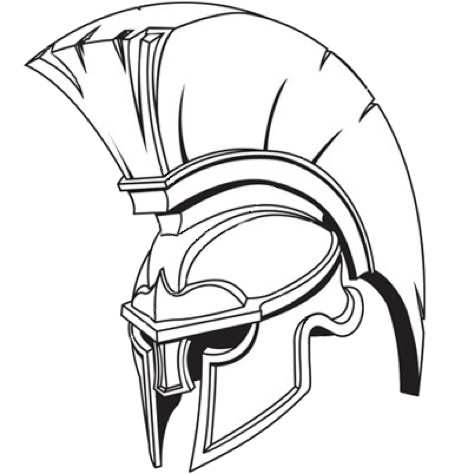 HOPE
Reasonable expectation of something desired.
1 Thessalonians 5:8.   But let us who are of the day be sober, putting on the breastplate of faith and love, and as a helmet the hope of salvation.
Romans 8:23-25.   Not only that, but we also who have the firstfruits of the Spirit, even we ourselves groan within ourselves, eagerly waiting for the adoption, the redemption of our body. 24 For we were saved in this hope, but hope that is seen is not hope; for why does one still hope for what he sees? 25 But if we hope for what we do not see, we eagerly wait for it with perseverance.
HOPE
Reasonable expectation of something desired.
DOOR
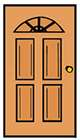 Hosea 2:15.   Joshua 7-8; Romans 15:4; 1 Cor. 10:13.
A door for escaping present troubles and entering a brighter path.
ANCHOR
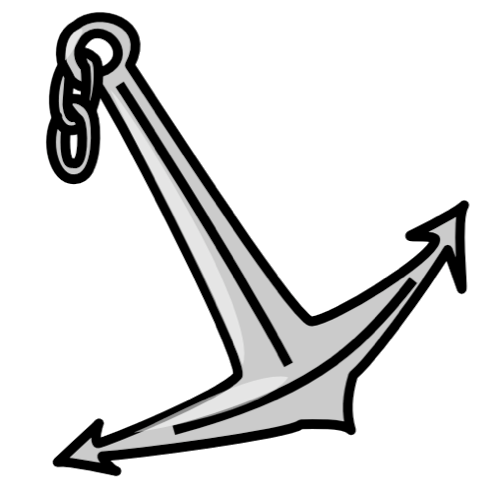 Hebrews 6:18-19.  1 John 3:2-3; Col. 1:3-5; Titus 2:11-13; 2 Cor. 3:12.
Hope gives a reference point for our lives and causes us to live differently in order to receive the hoped-for reward.
HELMET
1 Thessalonians 5:8.  Romans 8:23-25.
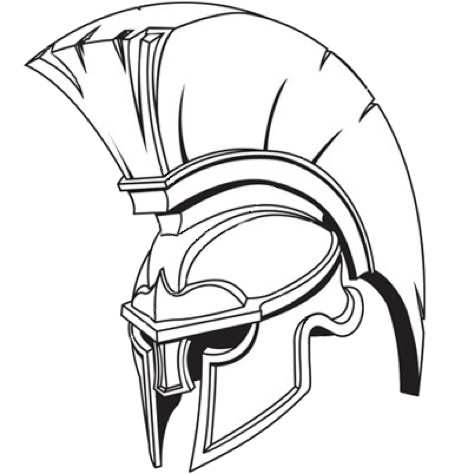 Hope protects our minds from the blows of life and gives us the perseverance to keep going when others would quit.
HOPE
Reasonable expectation of something desired.
As Christians, our hope is in Christ.
1 Timothy 1:1.    Paul, an apostle of Jesus Christ, by the commandment of God our Savior and the Lord Jesus Christ, our hope,
1 Peter 1:3.  Blessed be the God and Father of our Lord Jesus Christ, who according to His abundant mercy has begotten us again to a living hope through the resurrection of Jesus Christ from the dead
HOPE
Reasonable expectation of something desired.
Without Christ, there is no hope.
Ephesians 2:12.   That at that time you were without Christ, being aliens from the commonwealth of Israel and strangers from the covenants of promise, having no hope and without God in the world.
1 Thessalonians 4:13.  But I do not want you to be ignorant, brethren, concerning those who have fallen asleep, lest you sorrow as others who have no hope.